Aspects of Student Engagement: Affective
Essential Question
What does affective engagement look like, and what are strategies that can help foster affective engagement in the classroom?
Objectives
Summarize aspects of affective engagement.
Analyze factors contributing to affective engagement.
Generate strategies for improving affective engagement.
Always, Sometimes, or Never True
Let’s categorize statements about student engagement as always, sometimes, or never true. 

As each statement is presented, select the answer that you feel is most correct.

[copy and paste updated Mentimeter link for learners here]
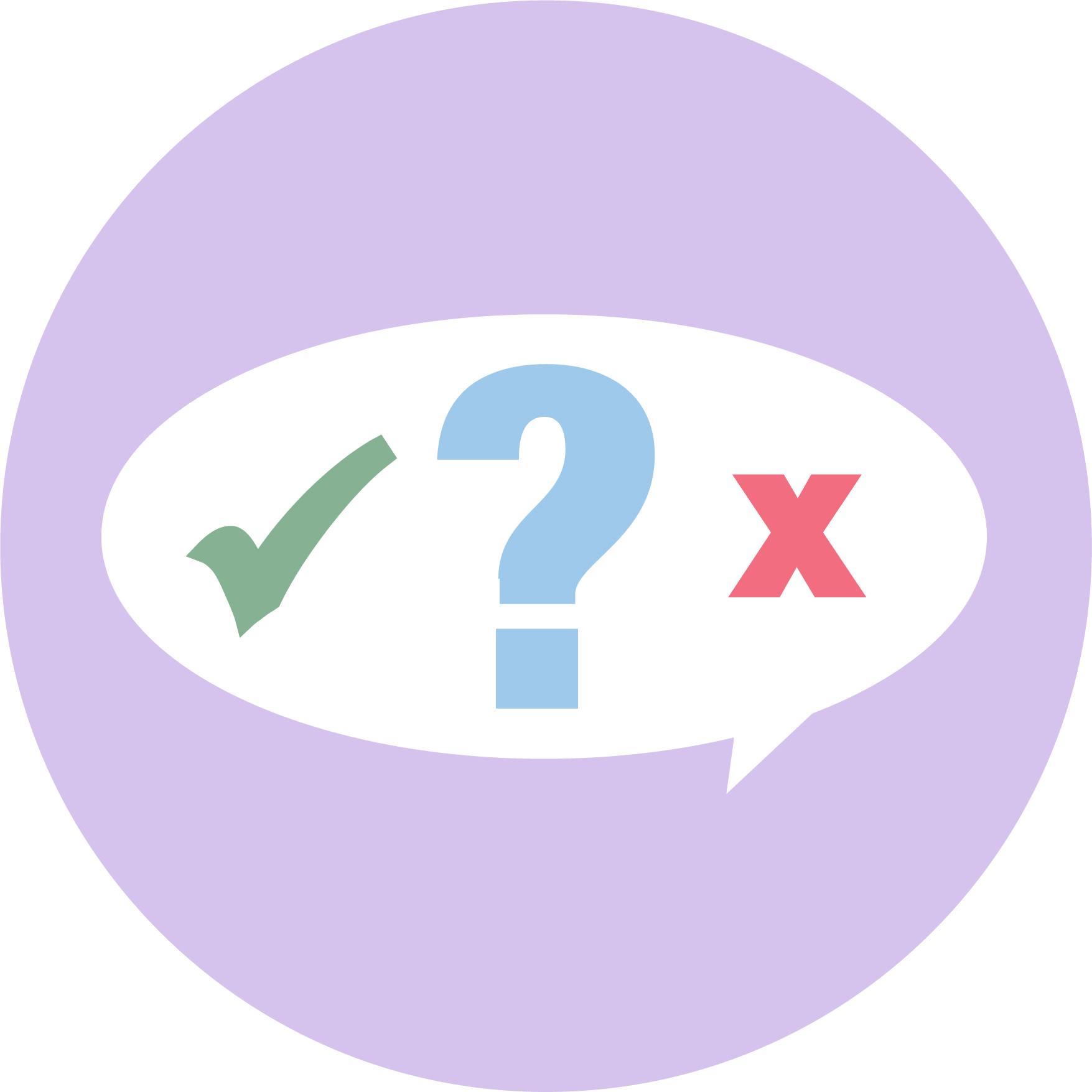 [Speaker Notes: There are many ideas about student engagement that we carry with us as educators—some of which are mostly true, partially true, and unfortunately some that are just not true at all. We will begin this session by sorting through some of these ideas using a Mentimeter quiz. You will want to copy this presentation to your own account and update the link for your participants. To do this, while logged in to your Mentimeter account, go to this link: https://www.mentimeter.com/s/3e7e21fdabc173b95c8a3a4b310e24e7/ed6c3656476a/edit and select “Copy to Your Account” in the bottom-right corner. 

First, make sure all of your participants can access the Menti by sharing a link on a slide and/or in the chat feature if you are presenting through a virtual platform.

The Menti includes statements of common assumptions, misconceptions, and folk wisdoms about student engagement. As each statement appears, allow participants to select if each statement is Always, Sometimes, or Never true. After collecting responses for each statement, note the difference between the most popular/selected response and the correct response. Let participants know we will be looking at what research says works later in the session.]
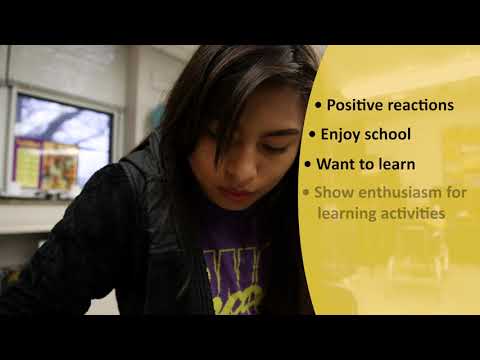 [Speaker Notes: Today, we will be talking about affective engagement. Here is a brief video to formalize the definition of affective engagement.]
Honeycomb Harvest
Move the honeycombs so that the sides touch where you see relationships between the concepts provided. 

Activity: k20.ou.edu/hhae
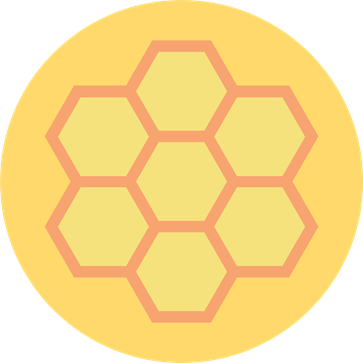 [Speaker Notes: First, make sure all of your participants can access the document (the link on the slide will force a copy). 

Now, we will look at statements that indicate student engagement and consider their relationships to one another. In the document link provided, you can move the hexagons anywhere on the page that you like. We call this activity a Honeycomb Harvest, and it’s basically a mind-mapping activity. Place statements that you would consider related to one another so that they are touching. After sorting, you will be put into pairs and discuss differences and similarities in how you’ve arranged your statements. Share your reasoning with your partner for why you arranged them as you did. 

Each group (or a couple of volunteers if it’s a very large session) shares with the whole group something they sorted differently and a summary of their discussion on it.

After groups share out, the facilitator will explain that these statements came from a research-grounded instrument for measuring student engagement, KISSCE (K20 Inventory for Student School and Career Engagement).

If the Honeycomb Harvest includes a mix of student engagement items from KISSCE, then the facilitator will ask for volunteers to suggest items from their harvest that are specific to affective engagement. “Which of these items seem to be related to affective engagement?” End by sharing the short list of items that are specific to affective engagement on the next slide.]
Analyzing Scenarios
As you read, think about the statements in the Honeycomb Harvest for affective engagement. 
Is there one or two that stand out as key indicators of the struggle in this scenario?
What is the role of affective engagement in your scenario?
[Speaker Notes: Assign individuals to small groups. Give each group one of the scenarios in the Affective Engagement Scenarios document to read and review 
There are three individual scenarios described in the handout. Engagement Scenarios link: k20.ou.edu/aes]
KISSCE (K20 Inventory for Student School and Career Engagement)
Affective Engagement
I like my school.
I enjoy learning new things in class.
I am happy to be at this school.
I think what we are learning in school is interesting.
I like what I am learning in school.
Most mornings, I look forward to going to school.
[Speaker Notes: KISSCE slide here for reference.]
Jane Smith High School has recently deployed a student engagement survey to begin an intervention to increase student engagement. When you visit the school, you notice:
Students regularly arrive to school late, and the majority of students leave school and the campus immediately after the final bell rings.
Students seem reluctant to share their thoughts and work with their peers.
Extracurricular activities and school service organizations have low participation rates.
Students are not given many opportunities to work in groups or demonstrate mastery through independent projects.
The results of the survey were eye-opening. Some of the stand-out results include:
I like my school. (33%)
When learning new information, I try to put the ideas in my own words. (20%)
I am happy to be at this school. (31%)
I make up my own examples.  (37%)
During an observation of Mr. Oberlin’s history class at Jane Smith High School, you notice:
Students rarely raise their hands or ask questions.
Many students call the class boring and do things besides the coursework during class time.
Students are seldom asked to synthesize information or put their learning in their own words.
Students regularly report that they are not learning things that they think will benefit them in the real world.
Responses of note from the student engagement survey for Mr. Oberlin’s students include:
I enjoy learning new things in class. (24%)
When studying, I try to combine different pieces of information from course material in new ways. (34%)
When I study, I figure out how the information might be useful in the real world. (27%)
I’m happy to be at this school. (40%)
Hui Chen, a student in Mr. Oberlin’s history class at Jane Smith High School, was willing to sit down for a short interview with you. During this interview, he revealed:
A small sample of Hui’s responses on the student engagement survey reveal his perceptions:
I think what we are learning in school is interesting. (22%)
I try to think through topics and decide what I’m supposed to learn from them. (30%)
Most mornings I look forward to going to school. (21%)
I try to see the similarities and differences between things I am learning for school. (38%)
“Mr. Oberlin’s class is so boring. Couldn’t he make it more exciting?”
“We will never use what Mr. Oberlin teaches us.”
“I don’t like the assignments Mr. Oberlin gives us and often I don’t do them.”
“I don’t see how this class matters for anything else I am learning.”
Why-Lighting
As you read the provided research brief, highlight key words and strategies for increasing student engagement.
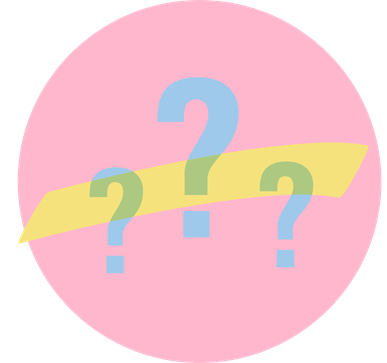 [Speaker Notes: Next hand out the Research Brief on what impacts student engagement. Ask each participant to highlight key words and strategies for increasing student engagement. Research Brief link: http://k20.ou.edu/serb]
Revisit Honeycomb Harvest
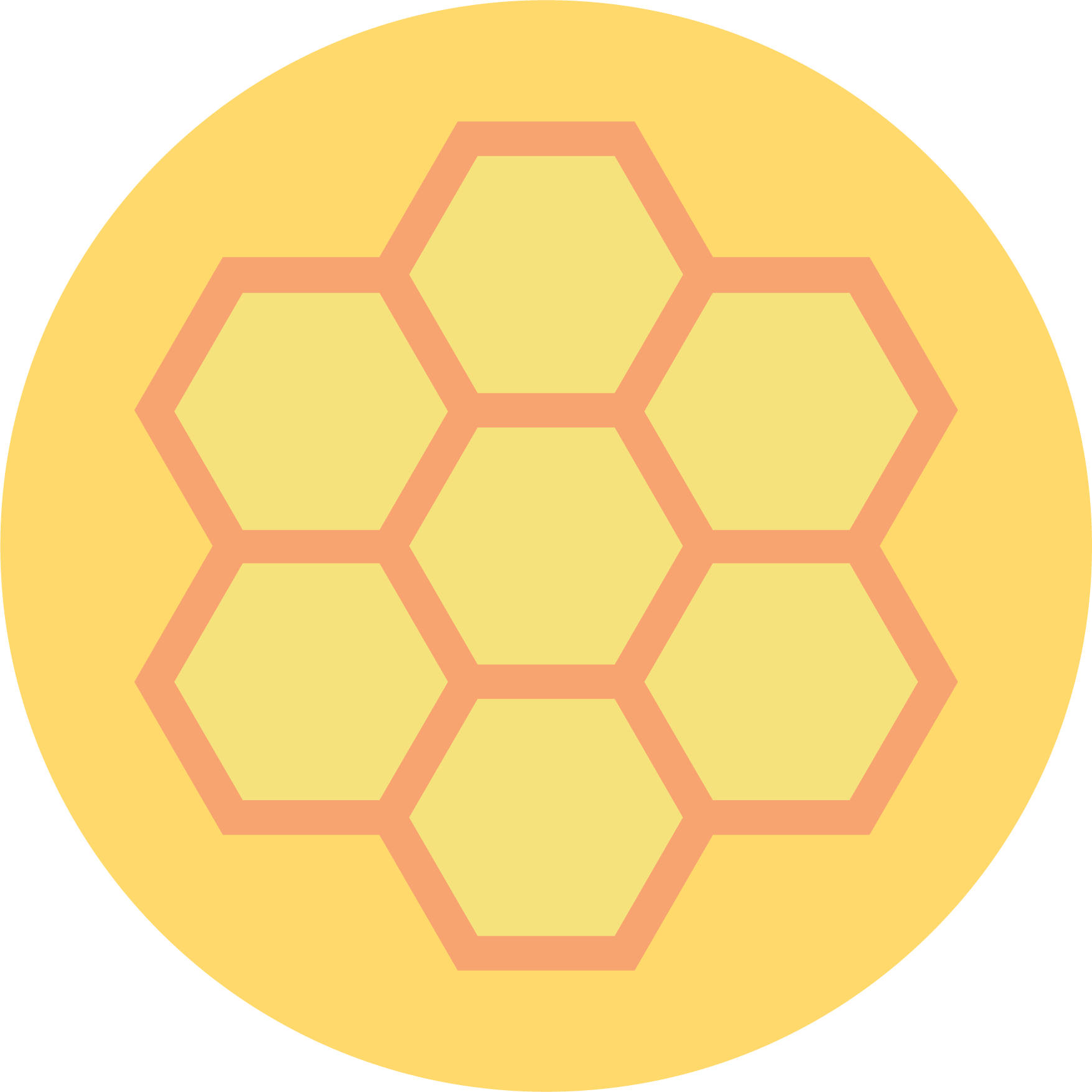 Add the words/strategies you highlighted to your Honeycomb Harvest wherever you feel they most strongly connect.
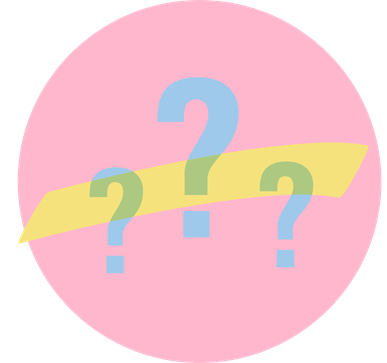 [Speaker Notes: After they read, have participants add the words/strategies they highlighted to their Honeycomb Harvest wherever they feel they most strongly connect.]
Choice Board
In small groups, create a Google Slides presentation that represents your ideas about how to improve engagement in the scenario we looked at today.
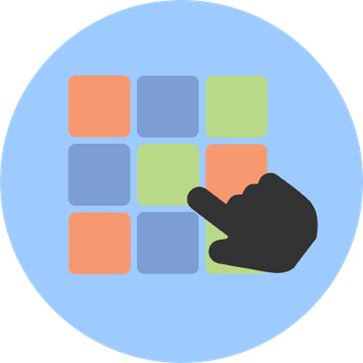 [Speaker Notes: Class Choice Board: http://k20.ou.edu/secb

Assign groups to present their ideas about how to improve engagement in their scenario. 
Each group’s slide should include 3 of the 6 options below:
One of the 10 Always, Sometimes, or Never True statements, with an explanation of why it is or is not true in the case of this scenario.
A list of at least three actions that could be taken by the teacher to improve engagement in this scenario.
Two found images that represent the specific scenario before engagement strategies have been implemented and after.
A crafted catchphrase or very short poem that summarizes the core significance or meaning of affective engagement.
A symbolic drawing with a color scheme that represents the core message of learners’ analysis of the scenario.
A K20 resource that could be used to improve engagement in this scenario.]
Share Out
Further K20 Resources
For Teacher Professional Learning
Growing Student Achievement Through Teacher-Student Relationships https://learn.k20center.ou.edu/professional-learning/40
Building a School and Classroom Communityhttps://learn.k20center.ou.edu/professional-learning/16
Owning the Learning: Intentional Student Choice https://learn.k20center.ou.edu/professional-learning/1
Authenticity, It’s Not Just a Fairytalehttps://learn.k20center.ou.edu/professional-learning/24
Power Tools for Comprehension: Strategically Supporting Authentic Learning https://learn.k20center.ou.edu/professional-learning/36
For Student Learning
How Do My Choices Affect My Future? https://learn.k20center.ou.edu/lesson/219
Career-Focused Lessons (ICAP)
[Speaker Notes: Consider following this session with professional learning activities included here.]